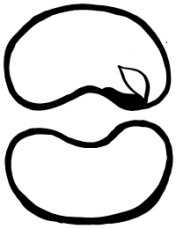 двудольных
Если у растения
, то оно относится к классу ________________.
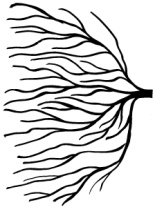 однодольных
Если у растения
, то оно относится к  классу ________________.
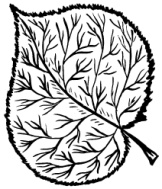 двудольных
Если у растения
, то оно относится к классу ________________.
двудольных
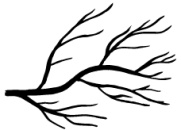 Если у растения
, то оно относится к классу ________________.
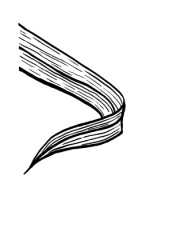 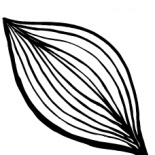 однодольных
Если у растения
или
, то оно относится к классу ________________.
однодольных
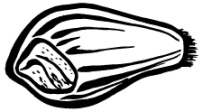 Если у растения
, то оно относится к классу ________________.
Ты мне, я тебе
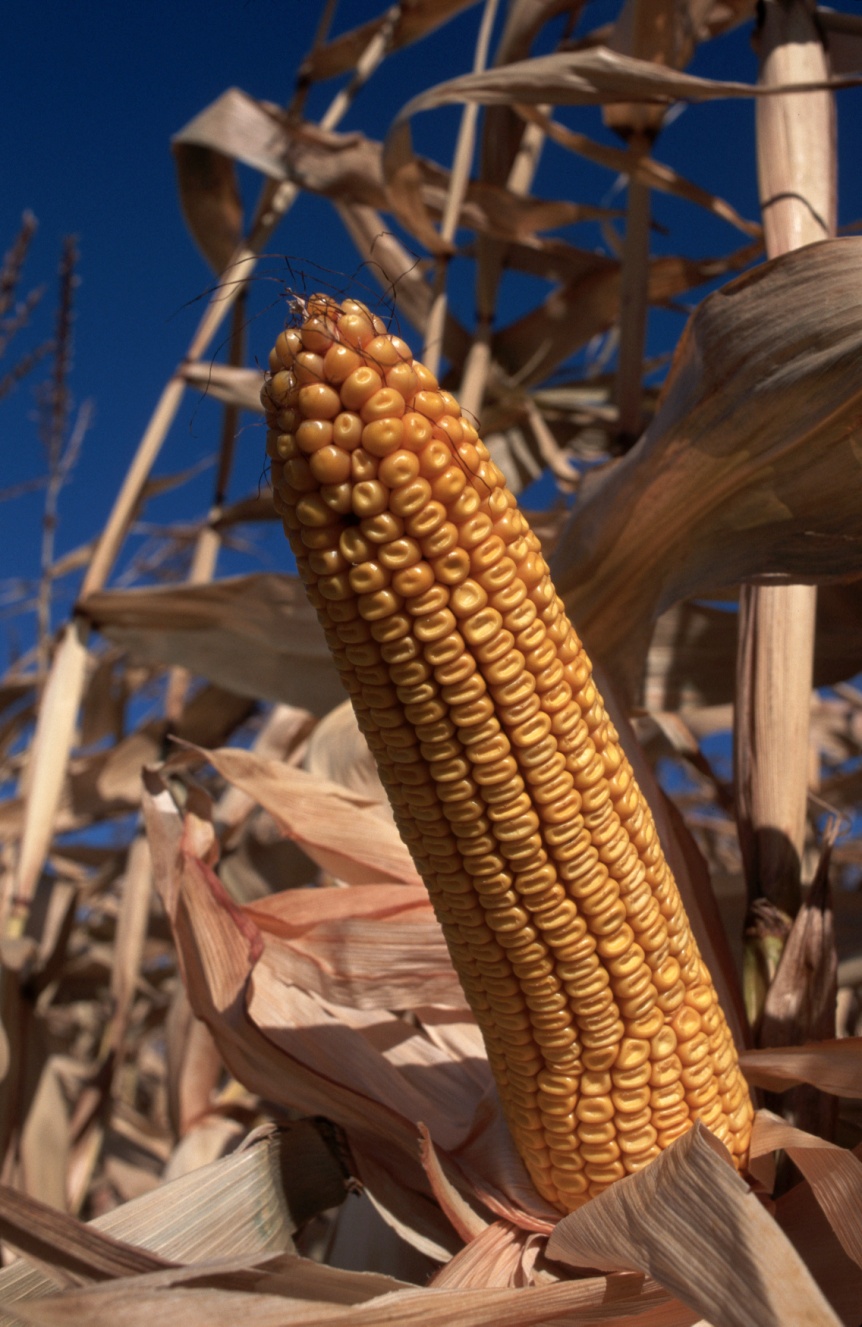 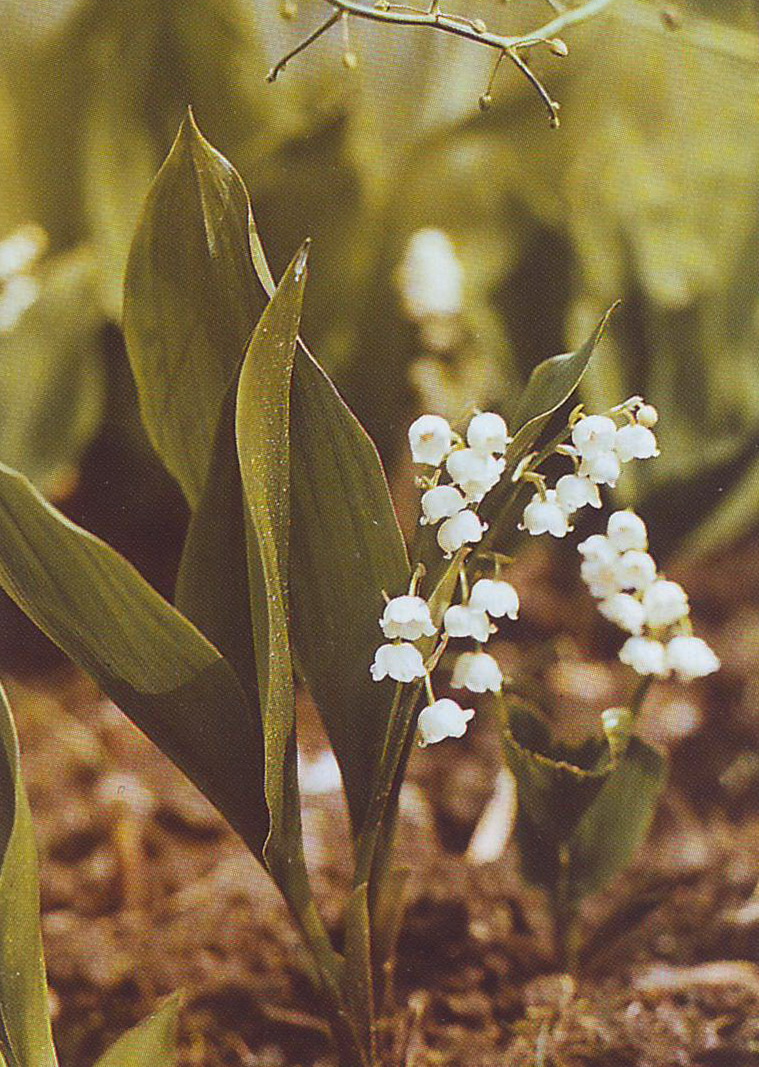 о
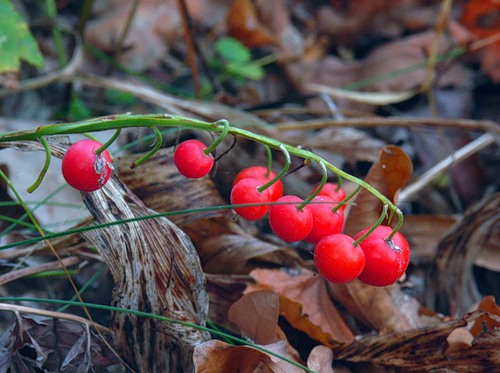 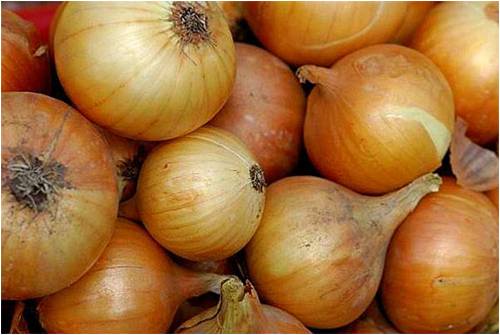 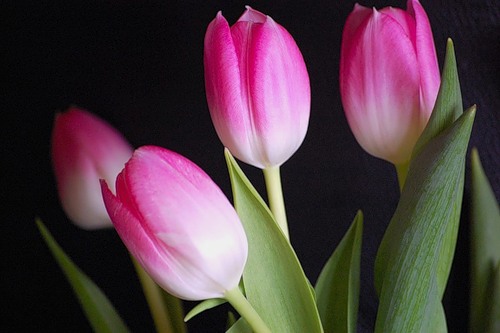 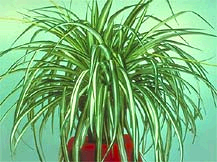 МОЛОДЦЫ !
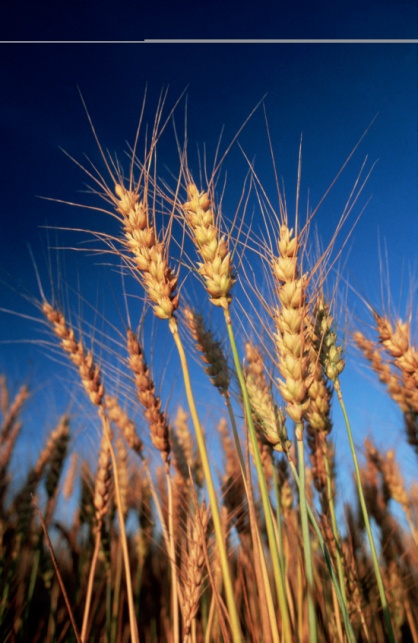 д
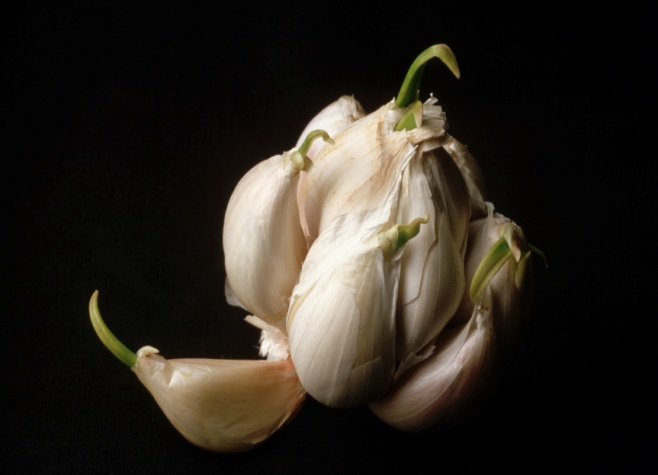 ш
а